To whom it concerns: 
Permission is hereby granted to use the images in this powerpoint file in any publication or presentation.  
Andrew Ng
Deep Learning: Learns increasingly complex features
object models
object parts
(combination 
of edges)
edges
pixels
Cat neuron
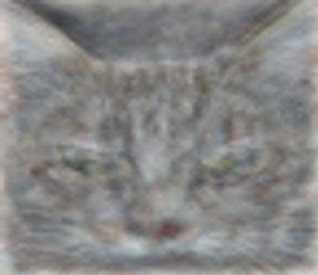